Что нужно знать о коррупции
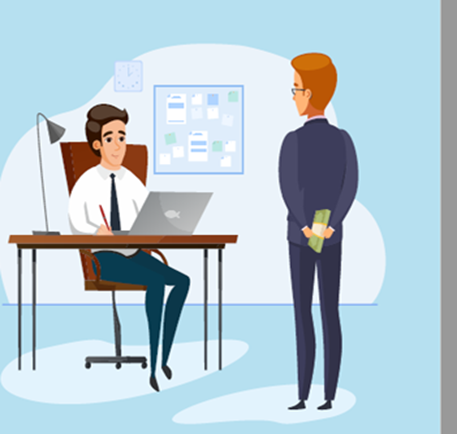 Что такое коррупция?
Злоупотребление служебным положением, дача взятки, получение взятки, злоупотребление полномочиями, коммерческий подкуп либо иное незаконное использование физическим лицом своего должностного положения вопреки законным интересам общества и государства
Цель – получение выгоды для себя или для третьих лиц либо незаконное предоставление такой выгоды указанному лицу другими физическими лицами
Что понимается под термином  «личная заинтересованность»?
Возможность получения доходов гражданским служащим и (или) лицами, состоящими с ним в близком родстве или свойстве, гражданами или организациями, с которыми гражданский служащий и (или) указанные лица связаны имущественными, корпоративными или иными близкими отношениями
Что понимается под термином «конфликт интересов»?
Ситуация, при которой личная заинтересованность (прямая или косвенная) влияет или может повлиять на надлежащее, объективное и беспристрастное исполнение гражданским служащим должностных обязанностей
Что может быть предметом коррупции?
Имущество – деньги, в том числе валюта, ценные бумаги, иное имущество: изделия из драгоценных металлов и камней, продукты питания и другие товары, квартиры, земельные участки и другая недвижимость
Услуги и выгоды – осуществление лечения, ремонтных работ, предоставление услуг безвозмездно или по заниженной стоимости, а также выделение мест в муниципальных детских садах, трудоустройство родственников и другое
Имущественные права – у должностного лица возникает возможность вступить во владение или распорядиться чужим имуществом как своим собственным, требовать от должника исполнения в свою пользу имущественных обязательств, получать доходы от использования бездокументарных ценных бумаг или цифровых прав и др.
Завуалированные формы – банковская ссуда в долг или под видом погашения несуществующего долга, оплата товаров, купленных по заниженной цене, покупка товаров по завышенной цене, уменьшение арендной платы
Ответственность за совершение коррупционных правонарушений

Уголовная ответственность 
Виды: штраф, лишение права занимать определенные должности или заниматься определенной деятельностью, обязательные работы, исправительные работы, лишение свободы и др.
Административная ответственность
Виды: административный штраф, административный арест
Дисциплинарная ответственность
Виды: замечание, выговор, предупреждение о неполном должностном соответствии, увольнение в связи с утратой доверия